Plans Sp. z o.o.
email:plans@plans.com.pl
tel. 603 590 726
Elektroenergetyczna automatyka zabezpieczeniowa
dr inż. Zbigniew Zdun
† dr inż. Krzysztof Księżyk
mgr inż. Tomasz Zdun
[Speaker Notes: Strona tytułowa]
Podstawowe pojęcia EAZ
1. Stany pracy SEE
stan normalny
stan normalny z ograniczeniami (stan zagrożenia)
stan alarmowy
stan awaryjny
stan poawaryjny
stan restytucyjny – odbudowy systemu
2. Klasyfikacja układów EAZ
prewencyjna
eliminacyjna
restytucyjna
informacyjna
Automatyka prewencyjna
W sposób samoczynny zapobiega zagrożeniom lub zakłóceniom
w normalnej pracy SEE lub jego elementów
Likwiduje lub sygnalizuje:
przeciążenia cieplne
obniżenie lub podwyższenie napięcia
obniżenie lub podwyższenie częstotliwości
kołysania mocy
niesymetryczne obciążenia
obniżenia wartości rezystancji izolacji
Automatyka eliminacyjna
W sposób samoczynny eliminuje z pracy elementy uszkodzone
dotknięte zwarciami
Automatyka restytucyjna
Samoczynnie dokonuje zmian w konfiguracji SEE
samoczynne  ponowne  załączanie - SPZ
samoczynne  załączanie elementów rezerwowych - SZR
samoczynne  odciążanie  częstotliwościowe - SCO
Zabezpieczenie nadprądowe bezwłoczne
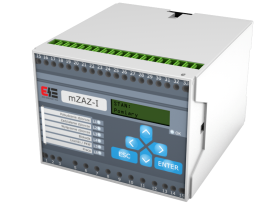 +
I>>
SEE
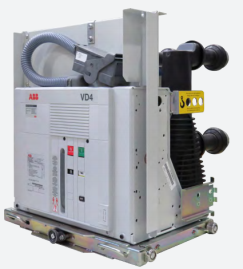 [Speaker Notes: 1.Przekaźnik nadprądowy mZAZ-I  ZEG-ENERGETYKA
2.Wyłącznik SN ABB]
SN
W
-
Zabezpieczenie nadprądowe zwłoczne
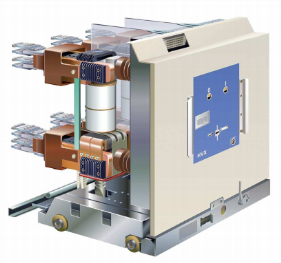 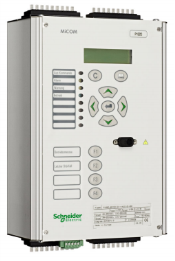 A
B
C
+
+
+
+
+
+
I>>
I>
t
I>>
I>
-
-
-
PP
[Speaker Notes: 1. Przekaźnik nadprądowy zwłoczny  MICON Schneider
2. Wyłącznik próżniowy Schneider]
2,5s
1,5s
1,0s
0,2s
0,5s
1,0s
1,0s
1,5s
1,5s
2,0s
Selektywnośc zabezpieczeń w miejskiej sieci SN
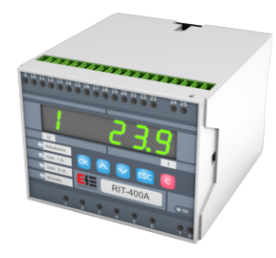 GPZ2
GPZ1
K4
K7
K8
K12
K1
K2
K6
K10
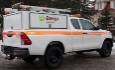 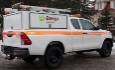 RSM3
K3
K9
K5
K11
RSM2
RSM1
RSM5
RSM6
Nastawy:
[Speaker Notes: 1. Przekaźnik nadprądowy RIT 400 ZEG – ENERGETYKA Tychy]
Napowietrzna sieć SN –przywracanie zasilania
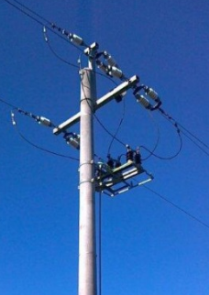 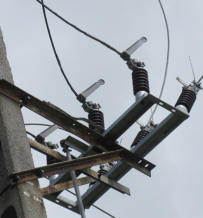 RS3
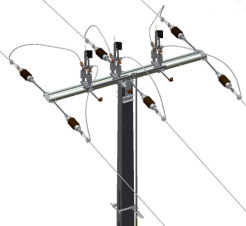 L7
GPZ1
RS1
RS2
GPZ2
L7p
L2p
L1
L2
L5
L9
L2k
L5p
L5k
L9k
W2
L1k
W1
L8p
L3p
L4p
L6p
L8
L4
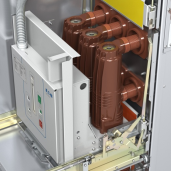 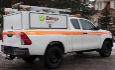 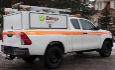 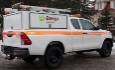 L3
L6
RS4
RS5
GPZ3
L6k
L11
L13
L11k
L11p
L13k
L10p
W3
L12p
L10
L12
[Speaker Notes: 1. Wyłacznik próżniowy 
2. Odłącznik napowietrzny
3. Odłącznik napowietrzny 2
4. Rozłącznik.
5. Pogotowie Energetyczne ENERGA]
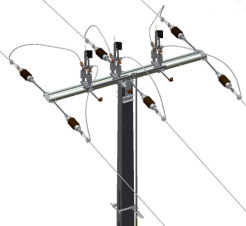 Napowietrzna sieć  SN - przywracanie zasilania drogą radiową
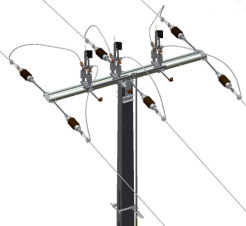 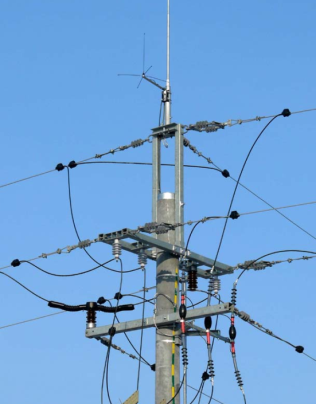 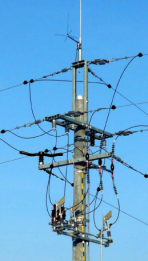 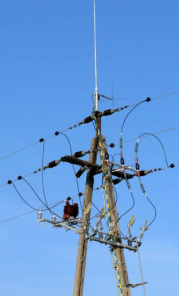 RS3
L7
GPZ1
RS1
RS2
GPZ2
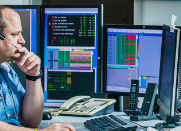 L7p
L2p
L1
L2
L5
L9
L2k
L5p
L5k
L9k
W2
L1k
W1
L8p
L3p
L4p
L6p
L8
L4
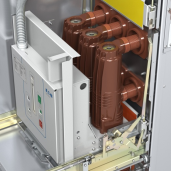 L3
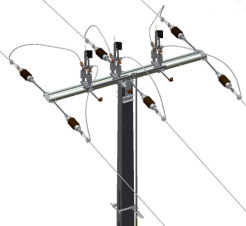 L6
RS4
RS5
GPZ3
L6k
L11
L13
L11k
L11p
L13k
L10p
W3
L12p
L10
L12
FDIR - Fault Detection Isolation Restoration
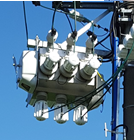 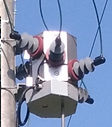 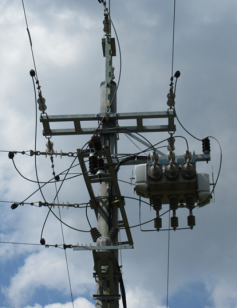 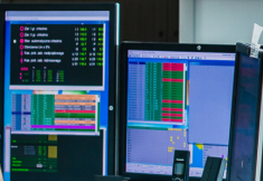 RS3
L7
GPZ1
RS1
RS2
GPZ2
L7p
L2p
L1
L2
L5
L9
L2k
L5p
L5k
L9k
W2
L1k
W1
L8p
L3p
L4p
L6p
L8
L4
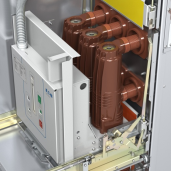 L3
L6
RS4
RS5
GPZ3
L6k
L11
L13
L11k
L11p
L13k
L10p
W3
L12p
L10
L12
L3
RIo
L2
Zabezpieczenie ziemnozwarciowe (filtr Holmgreena)
L1
0
>>0
>0
Prądy obciążenia
Zwarcie 1f SN
Zwarcie 1f WN
L3
Rdzeń
RIo
L2
Przekładnik Ferrantiego
L1
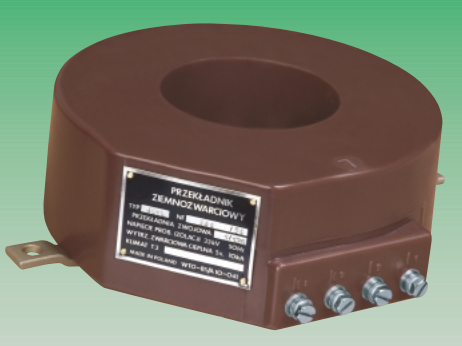 t
pp
L1
w
jX
pn
Z
S1
L3
L2
REL
REL
REL
REL
REL
REL
REL
REL
REL
Zabezpieczenie odległościowe
U
L5
L4
I
S2
S4
S3
III strefa
t3
l
II strefa
R
t2
I strefa = 0,8 ZL1
t1
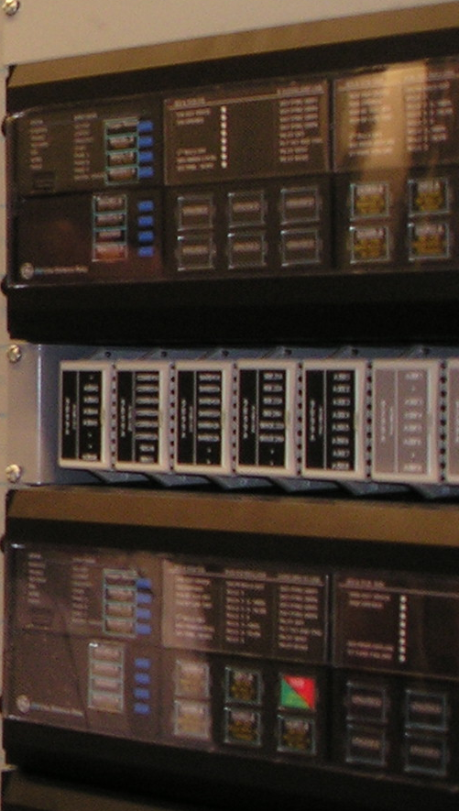 +
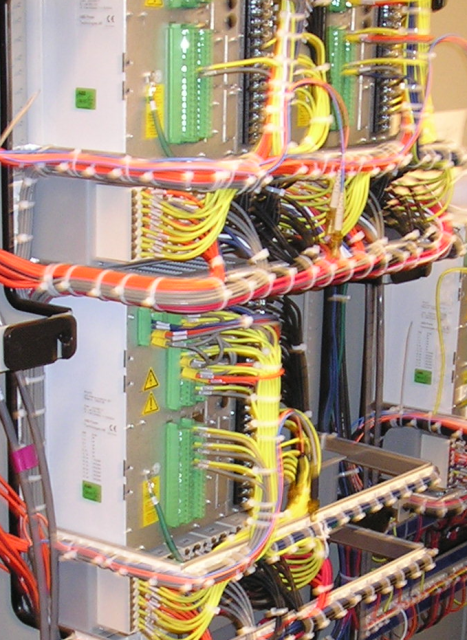 Z< ,t
Obszar działania
Obszar normalnego
obciążenia
Zrobocze
Zzwarcia
IG
IG
+
ID=0
ID
Pr
IR
IR=0
Zabezpieczenie różnicowe transformatora
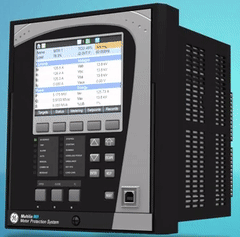 [Speaker Notes: Zabezpieczenie różnicowe.]
Przekaźnik Buchholza
Konserwator
Buchholz
Sygn.
Wył
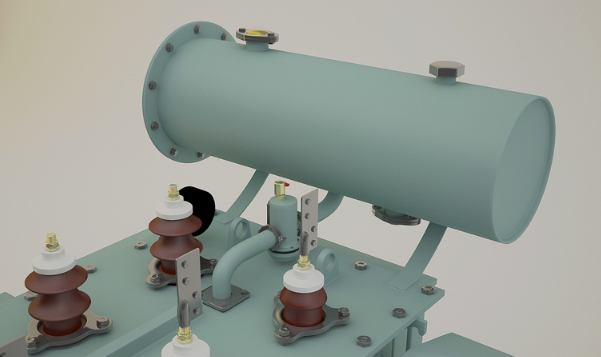 Przepływ oleju
Transformator
Elektroenergetyczna automatyka zabezpieczeniowa
Dziękujemy za uwagę